МАРКИРОВКА ЛЕКАРСТВЕННЫХ СРЕДСТВопыт внедрения в РКБ
Начальник отдела ИТ 
РКБ им. Н.А. Семашко
Хамагаев С.Т.
Основные действия для успешной работы в ИС МДЛП
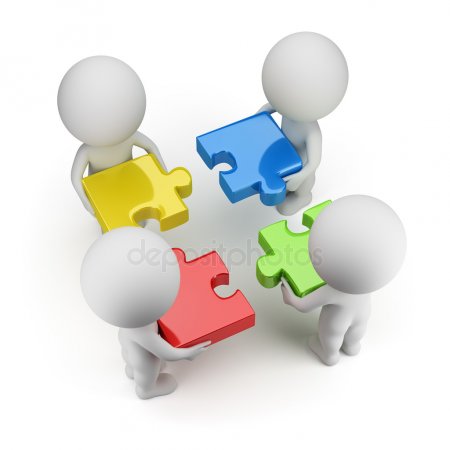 Определение лиц (пользователей) для работы с ЛП в ИС МДЛП
Получение УКЭП на имя руководителя
Приобретение и установка СКЗИ
Регистрация в ИС МДЛП
УКЭП пользователей
Доработка ИС для работы с ИС МДЛП
Тест «песочница»
УКЭП
Действующие в организации сертификаты 

Заказ новых сертификатов в АУЦ:
УФК по РБ
ТФОМС РБ
МЗ РБ
Частные организации

Порядок получения УКЭП
Выбрать удостоверяющий центр
  http://minsvyaz.ru/ru/activity/govservices/2/).2. Оформить заявку на получение КЭП 
3. Оплатить счет, после подтверждения заявки.4. Собрать и предоставить в УЦ комплект документов.5. Получить сертификат квалифицированной электронной подписи.6. Для работы с КЭП потребуется криптографическое программное обеспечение.7. КЭП выдаётся на электронных ключах. Модели ключей должны быть сертифицированы ФСТЭК и/или ФСБ. (Например, электронные ключи eToken или Rutoken).
РЕГИСТРАЦИЯ В СИСТЕМЕ
открыть портал ИС МДЛП по адресу: https://mdlp.crpt.ru/
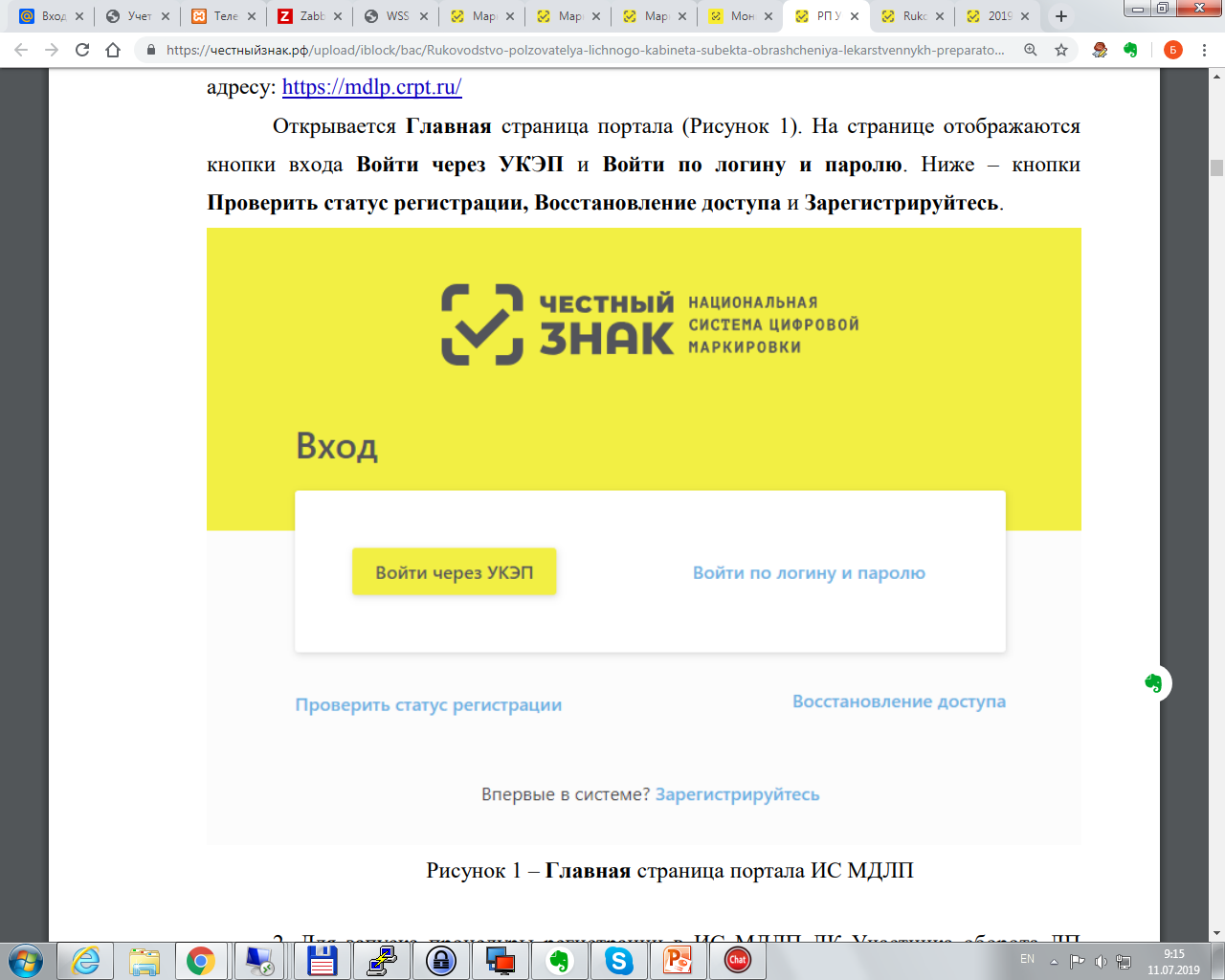 Выбираем Резидент Российской Федерации
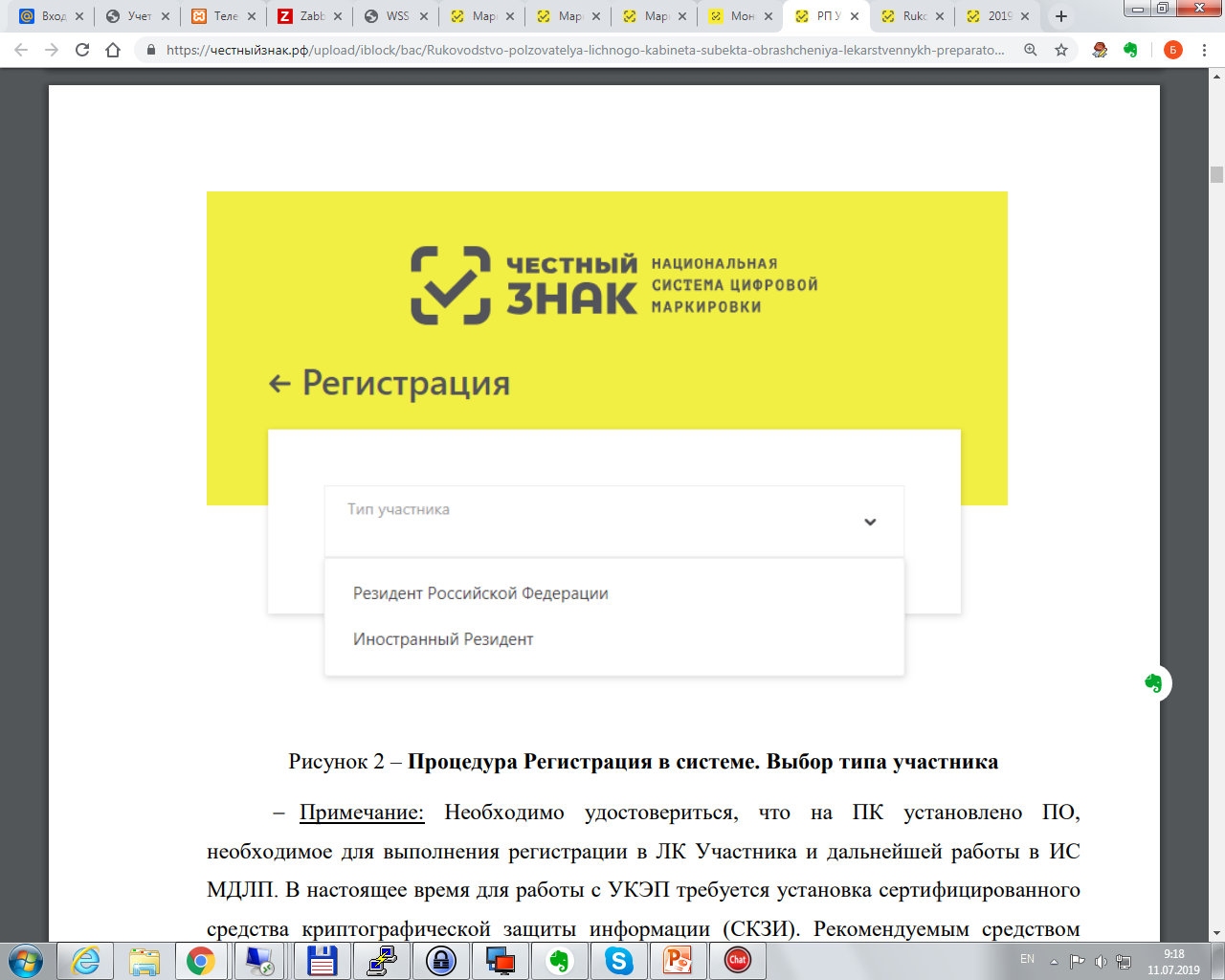 Заполнение реквизитов
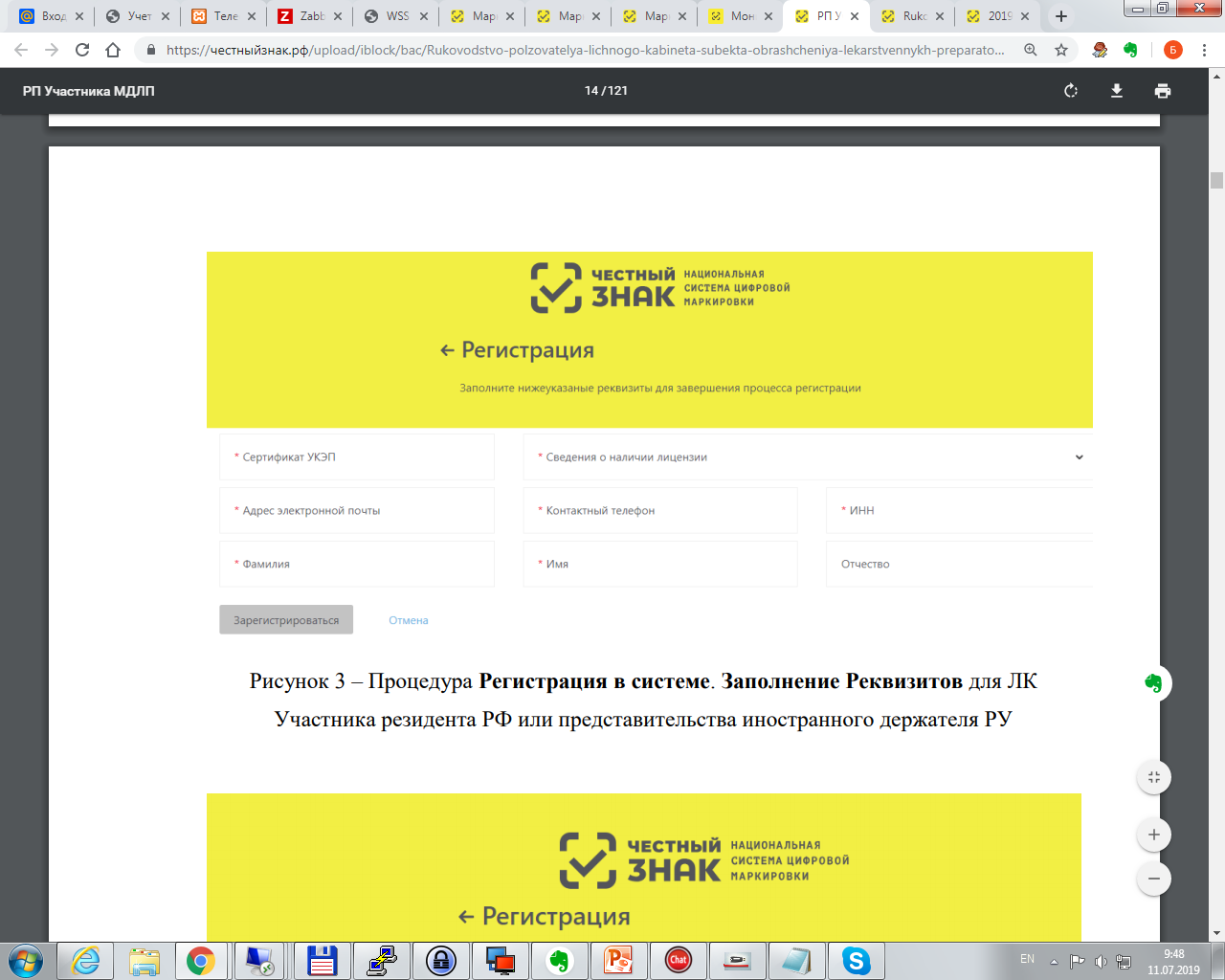 Нажать кнопку Зарегистрироваться – откроется окно Подпись заявки на регистрацию. Убедиться в корректности данных и нажать кнопку Подписать и отправить
Выбор сертификата для подписи
Подтверждение доступа, где нужно нажать кнопку Да.
Появляется уведомление: «Заявка на регистрацию принята и будет рассмотрена в течение 10 дней. Результат рассмотрения заявки будет отправлен на указанный адрес электронной почты»
После подтверждения заявки на указанный электронный адрес приходит письмо «Регистрация в ИС МДЛП»Перейти по ссылке для авторизации – откроется Главная страница портала ИС МДЛП. Войти через УКЭП – регистрация завершена.
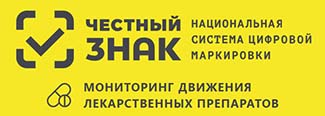 Песочница
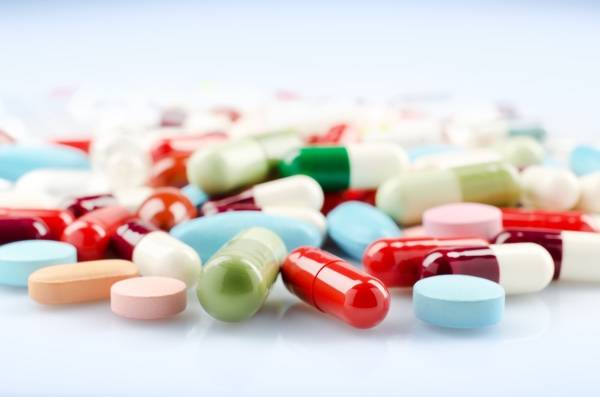 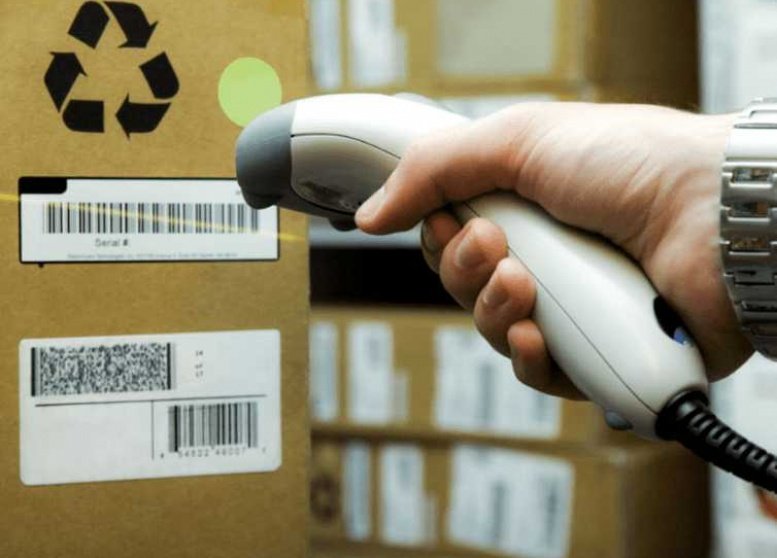 Тестовый стенд
Параметры подключения к тестовому стенду указаны в документации к API https://честныйзнак.рф/business/projects/medicines/ 
Параметры подключения к песочнице и промышленной системе указаны в личном кабинете участника. Идентификатор клиента и Секретный код в разделе Администрирование – Учетные системы.
Для возможности обмена на тестовом стенде нужно зарегистрировать нового пользователя с сертификатом ЭП
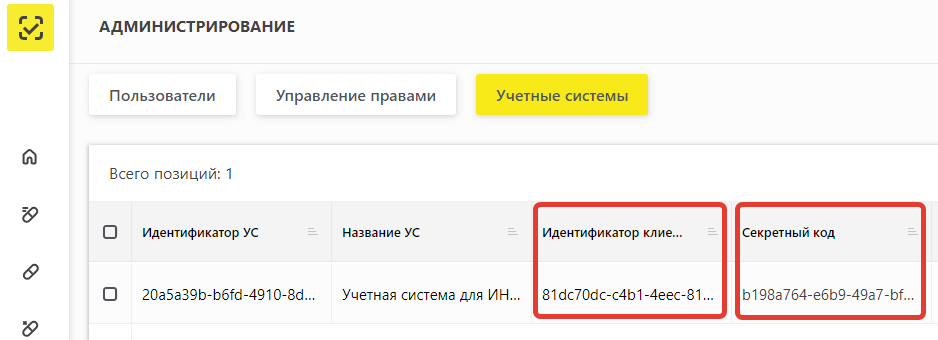 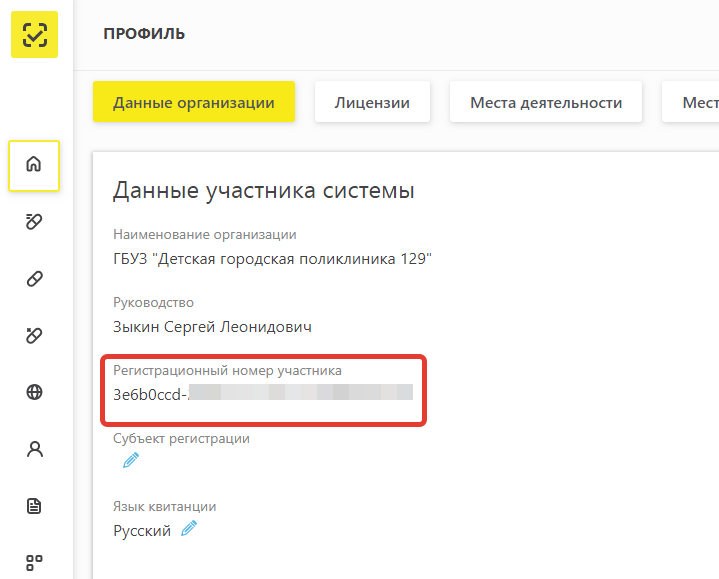 Зарегистрируйтесь в песочнице с помощью технической поддержки ИС МДЛП
Тестирование функционала ИС для работы с МДЛП
В «песочнице» МДЛП https://sb.mdlp.crpt.ru с помощью технической поддержки Оператора системы support@crpt.ru зарегистрируйте тестовые коды маркировки ЛП и уведомление об их отгрузке в адрес Вашей организации. 
Максимальное количество кодов маркировки вторичных упаковок для использования в «песочнице» составляет не более 5 штук.  
Проверьте работоспособность разработанных бизнес-процессов и обученность сотрудников (их готовность к реализации этих процессов)
схема взаимодействия РИАМС «Промед» и МДЛП
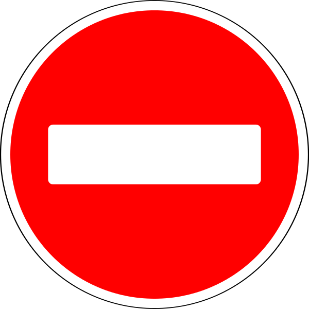 1С и МДЛП
Разработчики 1С уже реализовали функционал для работы в системе мониторинга
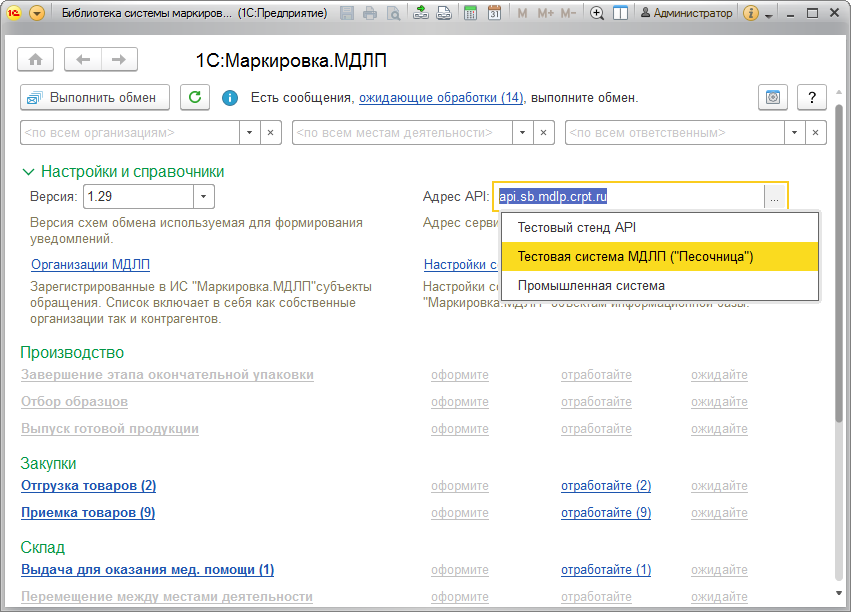 Оформление уведомлений при поступлении ЛП
При прямой схеме акцептования - поставщик передает данные о том, что он отгрузил маркированные ЛП организации. При этом организация получает данные отгруженного ей товара из Системы и подтверждает их или отказывается от принятия этих данных.
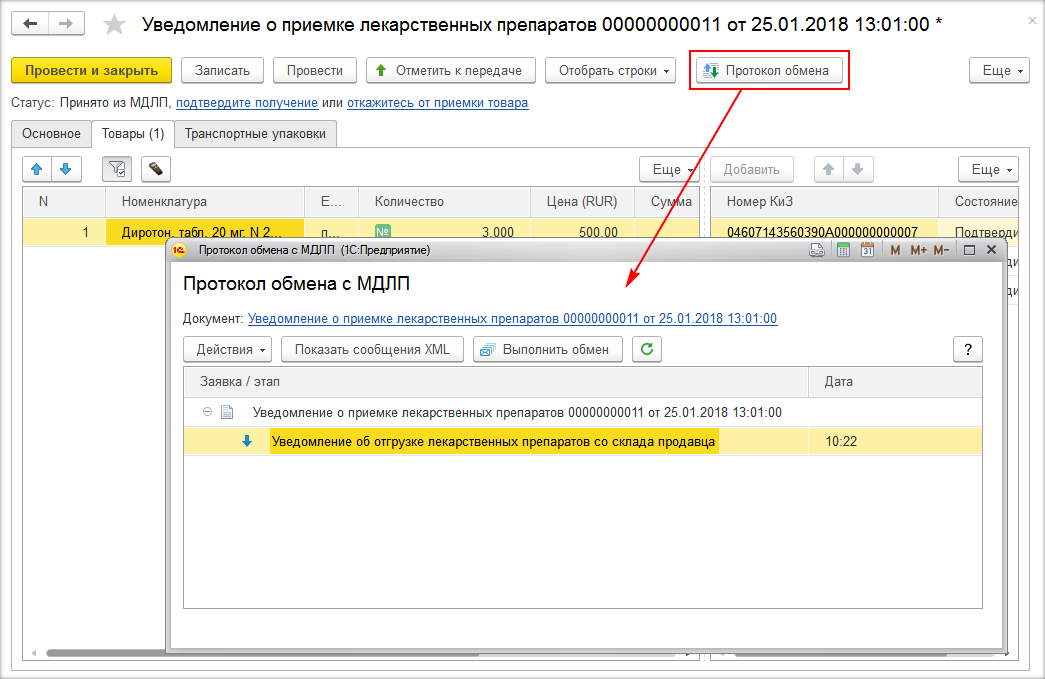 При обратной схеме акцептования - организация отправляет уведомления о приемке лекарственного препарата в Систему. Поставщик получает данные о принятых товарах и подтверждает или отказывается от подтверждения этих данных.
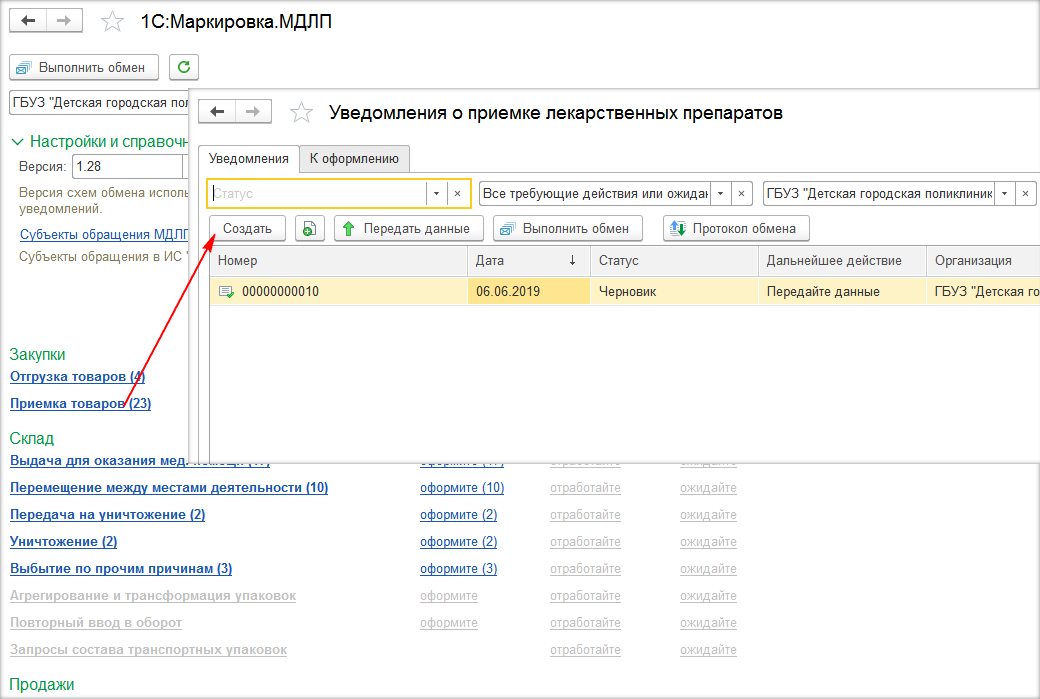 МИС «Ариадна» и МДЛП
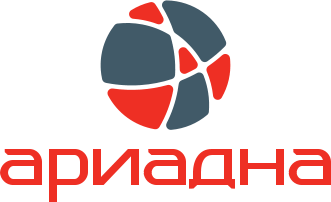 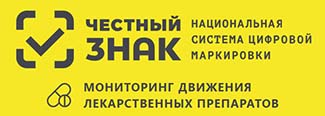 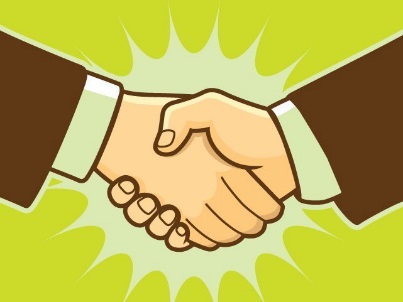 Входящий документ с 5 ЛП. Видно что ЛП принят на склад, ЛП уже выведен из оборота путем списания в отделение, ЛП еще не обработали.
ЛП с КИЗ (***68) принят склад. Далее произведен отпуск ЛП для медицинского применения. Операции видны на правой панели. Остальные ЛП ожидают обработки
ЛП принят и перемещен на другой адрес Пирогова 15а
Тестовый контур «Песочница». ЛК в ИС МДЛП. Функционал приема и списания ЛС
Реестр документов. Представлены отправленные документы в ИС МДЛП с помощью МИС «Ариадна» по типу загрузки API
РЕГИСТРАТОР ВЫБЫТИЯ
Протестированные модели сканеров
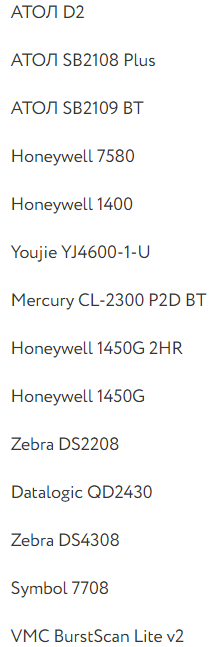 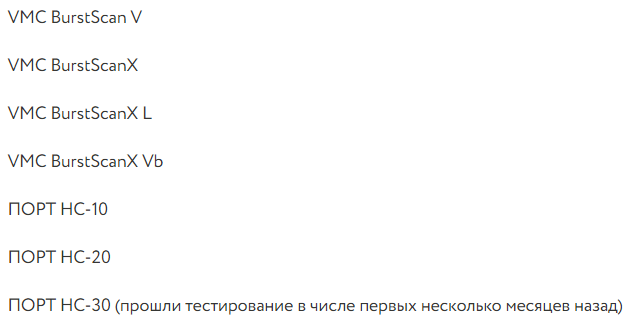 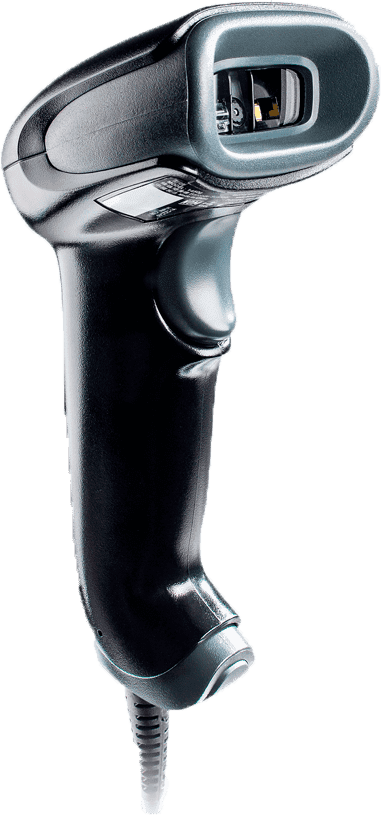 Сканеры штрихкода
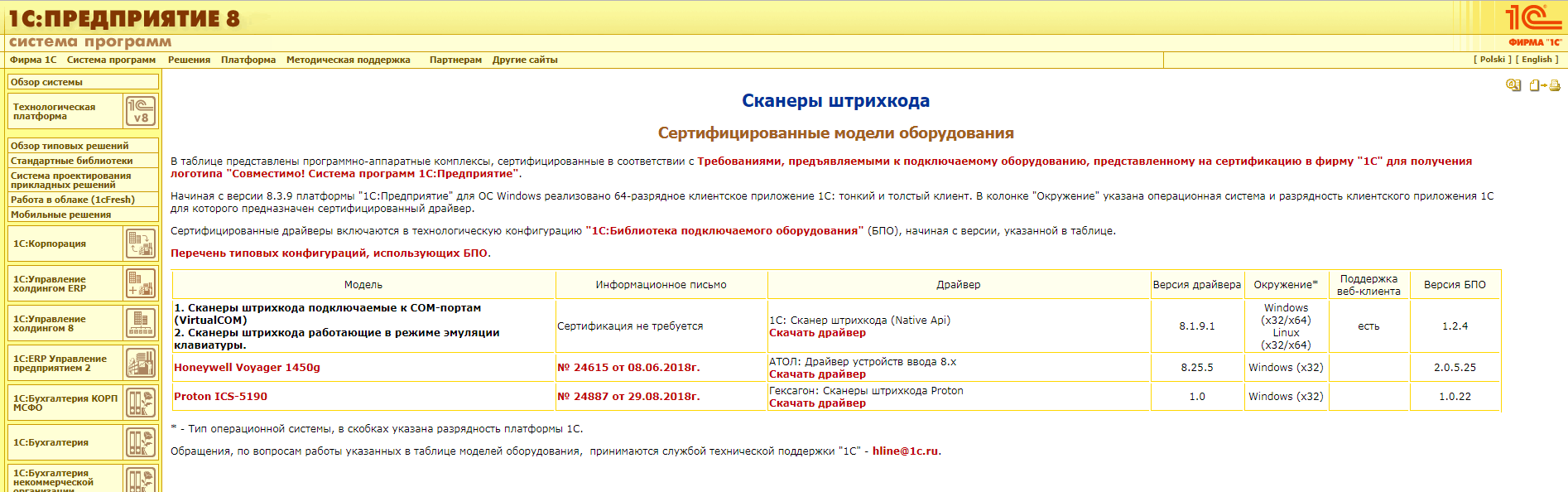 Настройка подключаемого оборудования
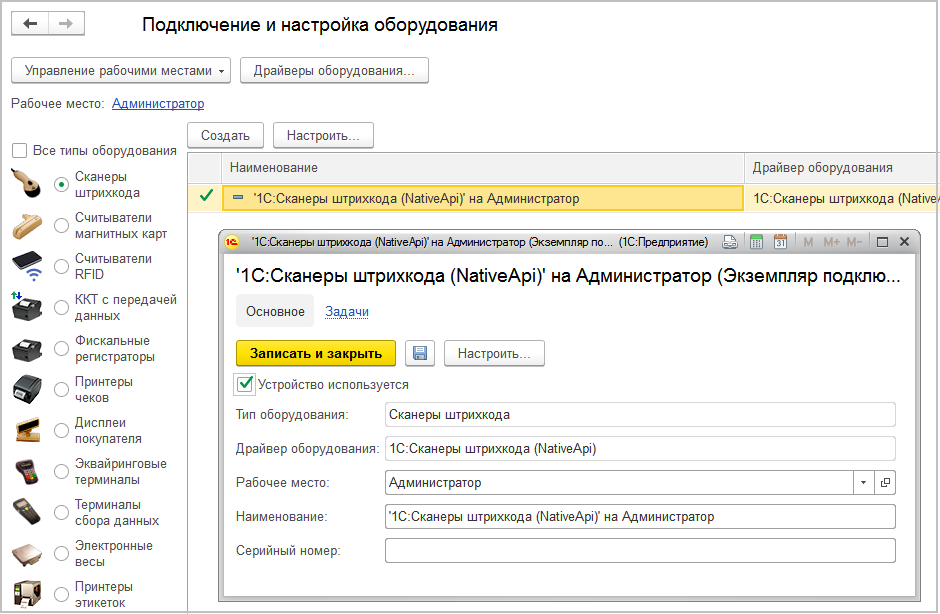 Список поддерживаемого оборудования:
● штрихкод сканеры - http://v8.1c.ru/common/skaner.htm;
● терминалы сбора данных - http://v8.1c.ru/common/tsd.htm;
Рекомендуется использовать сканер штрихкода 1С 2200 2D и ТСД Urovo i6300 2D Imager.